ELT materials development
A Look at Methodological Approaches
Getting started
Write down as many ELT methods as you can you think of!

How many are you familiar with?

How many have you used?
Grammar Translation
Grammar Translation method
It originated from the practice of teaching Latin; in the early 1500s

It was one of the most commonly used methods until the 1950’s

It is still common in classrooms today (especially in Korea)

Students learn grammatical rules

Students apply rules by translating sentences between the languages

Advanced students translate whole texts word-for-word
Video Example
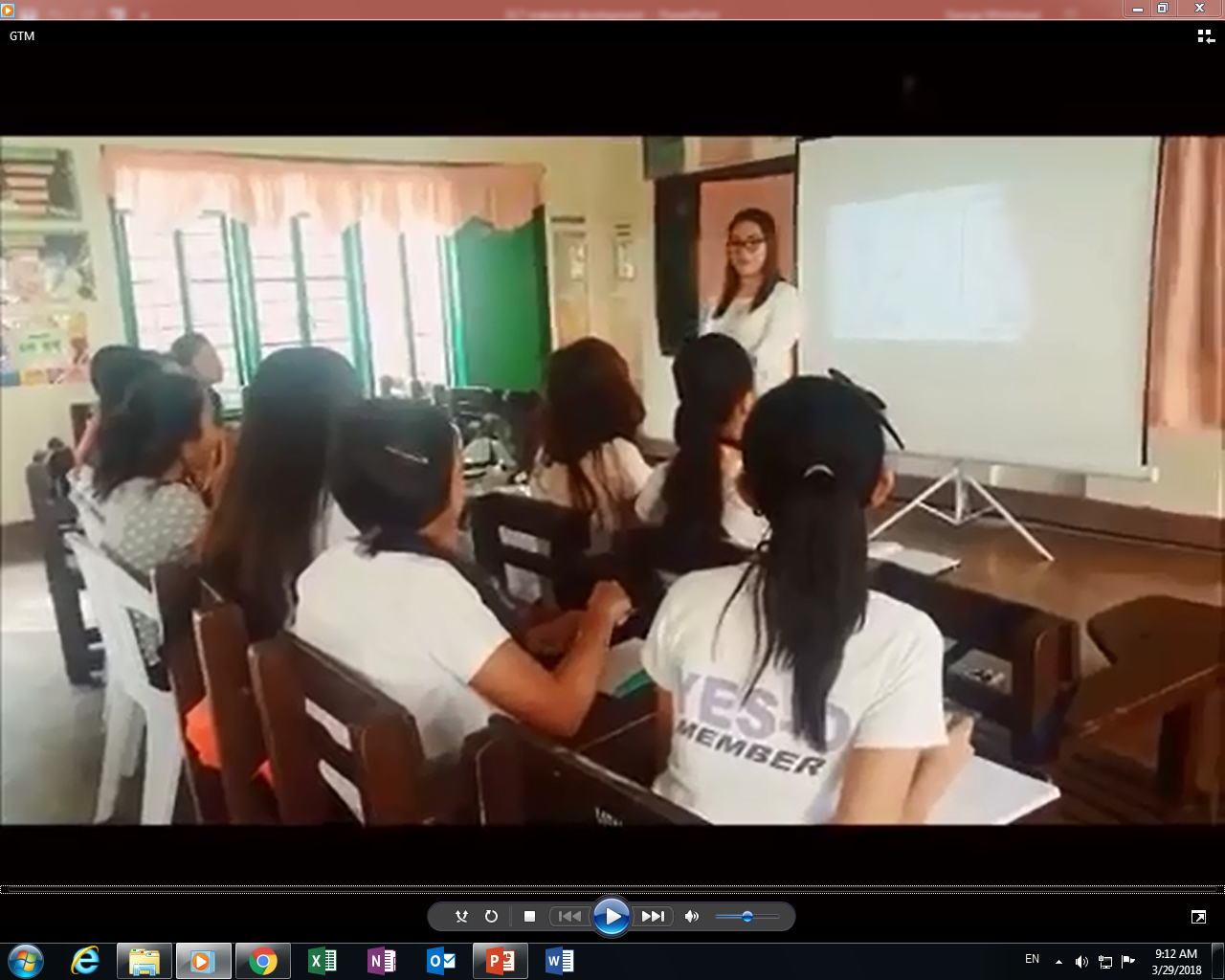 Materials in GTM
Text
Grammar rule sheets
Worksheets
Bilingual vocabulary lists
Translation activities (word-for-word)
Dictation activities
The Direct Method
The direct method
Developed in response to GTM

The Direct Method was developed on the early 1900s but was very influential in the 1950’s

Completely avoids the use of L1

Focuses on the development of oral skills.

Inductive grammar (no explicit rule learning or drilling)
Video
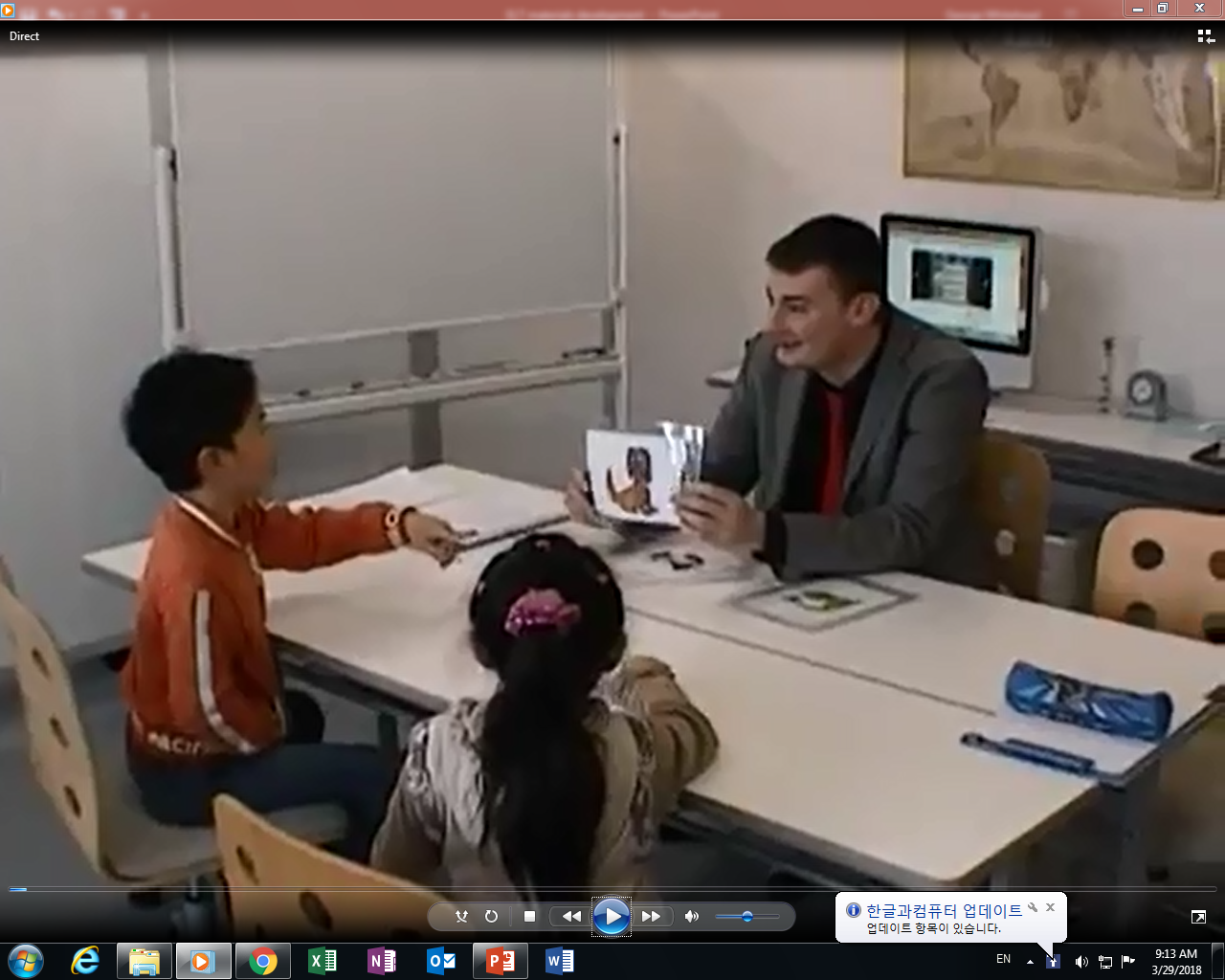 Materials in the direct method
Everyday language focus rather than literature
Teaching concepts and vocabulary through pantomiming, real-life objects, and other visual materials
Materials usually organized into situations (shopping, eating, at the bank etc.) or by topic ( weather, hobbies, family etc.)

Flash cards
Pictures
Videos
Question answer drills
Read aloud
Audiolingual Method
Audiolingual method
Peaked in popularity in the 1960s – 1970 (developed for military 

Based on behaviorist theory – conditioning and habit formation (Behaviorist learning theories of Pavlov's dog which Skinner applied to human learning)

Like the direct method, learning is directly, without using L1 to explain new words or grammar in TL (No L1 permitted)

Focus shifted from teaching vocabulary back to grammar

Implicit grammar via memorized forms
video
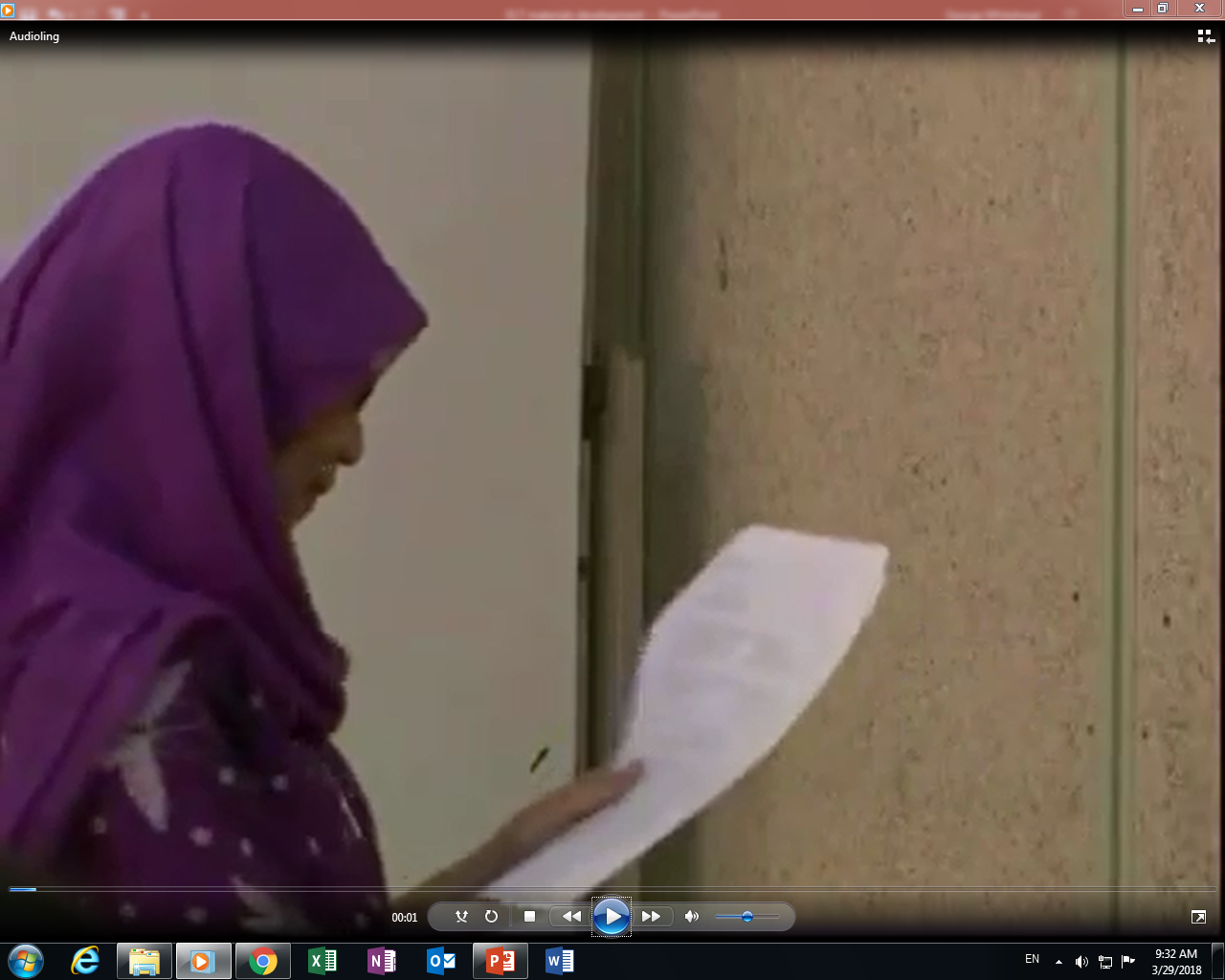 Materials in Audiolingual method
Lots of dialogues
Role-plays
Listen and repeat
Drilling (repeat the same thing over and over and over and over….)
Pattern practice
Communicative language teaching
Communicative language teaching
Grew out of sociolinguistics in the 1970s

Emphasis on the process of communication, interaction & language functions rather than forms

Being able to communicate requires more than linguistic competence; it requires communicative competence (Hymes 1971)-knowing when and how to say what to whom to make yourself understood in socially appropriate ways

L2 is learned best through interaction with others and through communicative usage of the language

L2 is learned best when students try to say something that they really want or need to say
video
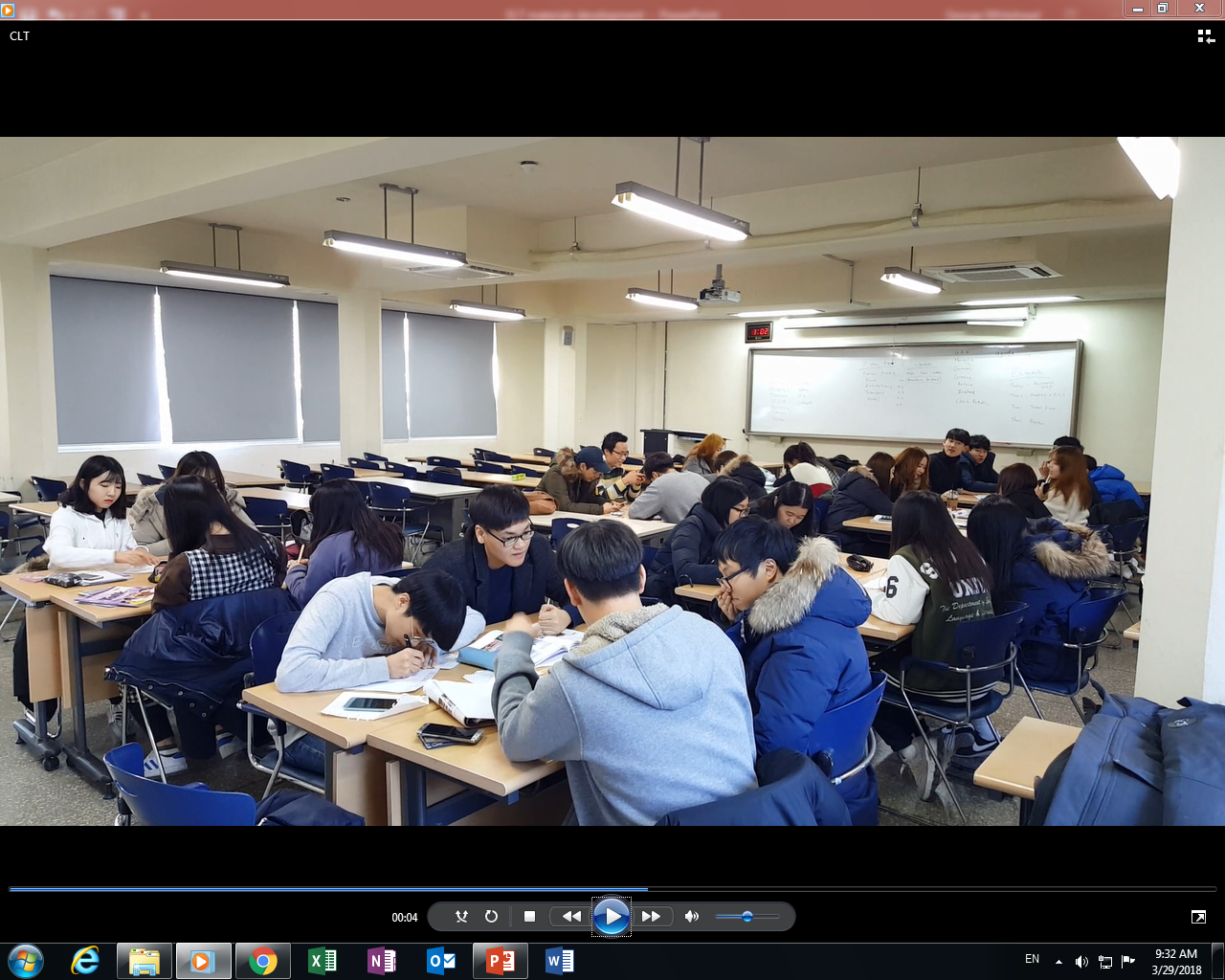 Materials in Communicative language teaching
Pair and group activities without structured language that students have to follow. 

Materials concentrate using language naturally for various social purposes and in various social settings

Problem solving tasks
Drama
Team projects
Team games
Group discussions
Surveys/ Interviews
Information gap (Jigsaw)
Check-in
Which approach do you feel fits you the most?

Why?
Project-Based Learning
Eclecticism
Some background on PBL
John Dewey initially promoted the idea of "learning by doing“

‘‘Doing projects’’ is a long-standing tradition in American education.

Hands on learning

Educational research has advanced this idea of teaching and learning into a methodology known as "project-based learning“.

PBL responds to the need for education to adapt to a changing world  (21st century skills)
Education in the 21st Century
The old-school model of passively learning facts and reciting them out of context is no longer sufficient to prepare students to survive in today's world. 

Solving highly complex problems requires that students have both fundamental skills (reading, writing, and math) and 21st century skills (teamwork, problem solving, research gathering, time management, information synthesizing, utilizing high tech tools).
Learning Outcomes
PBL vs. Traditional instruction
PBL increases long-term retention of content, helps students perform as well as or better than traditional learners in high-stakes tests, improves problem-solving and collaboration skills, and improves students' attitudes towards learning (Strobel & van Barneveld, 2009; Walker & Leary, 2009). 

Schools where PBL is practiced find a decline in absenteeism, an increase in cooperative learning skills, and improvement in student achievement. When technology is used to promote critical thinking and communication, these benefits are enhanced.
Revised PBL
Entry event
Discussion of the topic & problem that will be focused on
Teacher gives the students a project to do
Students work on the project in groups
Students present the project
Project task ideas (try to think of more)
Design
A new product
A new way of doing something
A better something (menu, phone, etc.)
Make/ Create
A plan
A poster
A storybook
A brochure
An advertisement
A video
A play/ drama
Build
A model
A structure
Write
A letter
A poem
A short story
A book
A speech
Rewrite something
Prepare 
To present your ideas
To debate
To teach a lesson
Post-methods era
Eclecticism
Post-method era
There is no single best method

Each method has its own strengths and weaknesses

There is still a major emphasis on communicative competence

We can incorporate aspects from a variety of methodological approaches into materials development and teaching

It is important to consider what fits best rather than choosing single approach to everything
Video
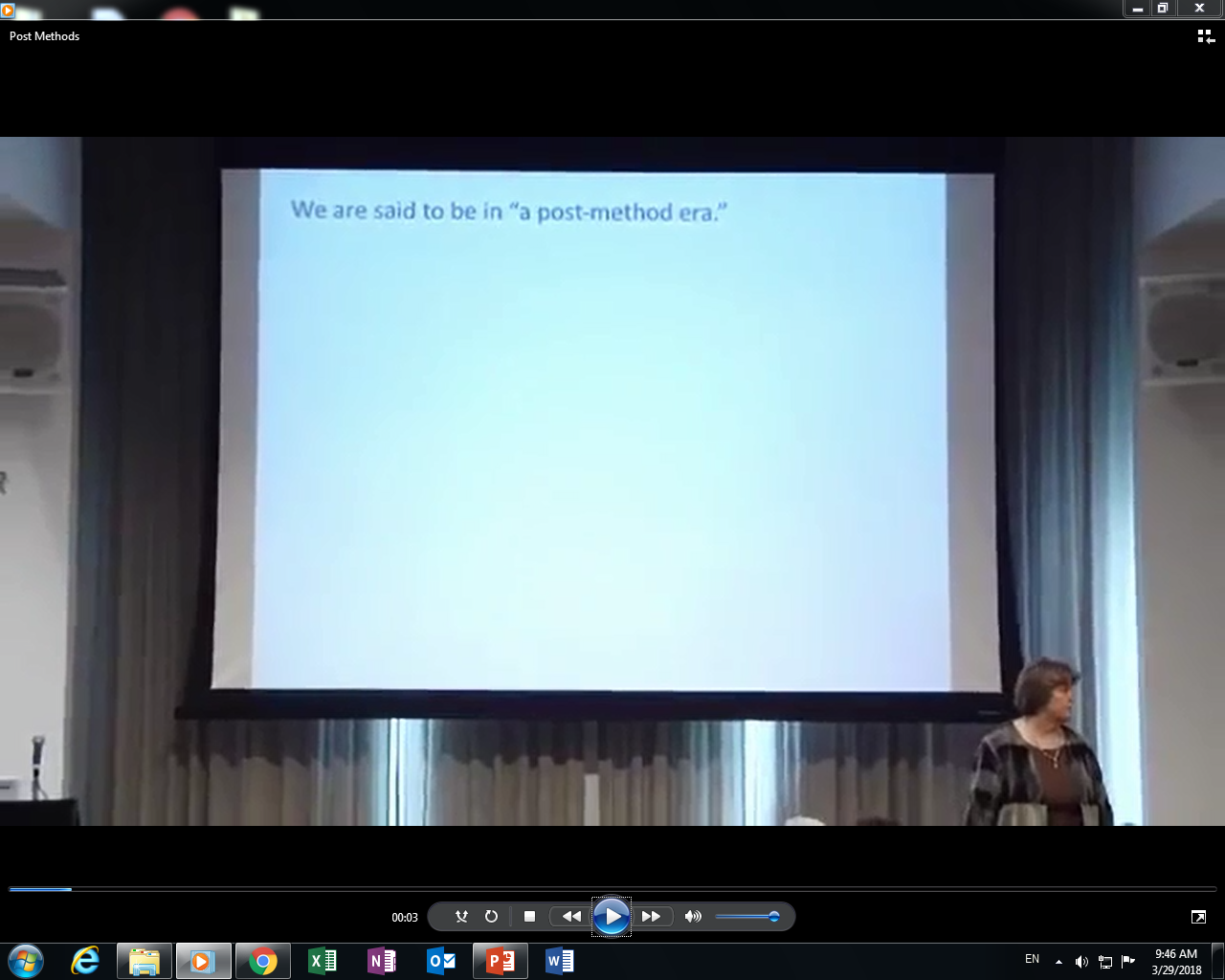 Materials in the post-method era
Any and all of what has been previously mentioned
Innovative/ creative materials
Technology
Current trends in materials development
Based off of student input and feedback
Focus on cultural sensitivity and intercultural communication
Movement away from the native-speaker model
Movement towards comprehensible input and output
Movement towards enjoyment in the language classroom
More activities
Movement away from testing
Movement away from memorization
Less teacher talking more student talking
Maximizing student participation
reflection
As a materials developer what are some key points from this lesson that you must consider?

What is each method useful for?
Application
Storytelling with young learners
You want students to memorize set phrases
You want students to use language freely to develop their own communicative abilities
You want learners to learn from each other
You want to teach adult learners specific grammar rules
You are teaching a group of translation students
You want students to develop language skills useful for a work setting
You want to prepare students to do well on the KSAT
You are teaching a reading class
You want to develop students 4 skills in a balanced way
You want to develop communicative competence in learners
Reference site
http://hlr.byu.edu/methods/content/cognitive.html